Отчет о науке 2020 и план научной деятельности 2021НИУ ВШЭ – Санкт-Петербург
Заместитель директора НИУ ВШЭ – Санкт-Петербург 
А.В. Стародубцев
Директор центра организации науки и академического развития
М.Ю. Махотаева
1
Структура отчета
Научная деятельность структурных подразделений
Научные проекты
Публикационная активность
Научные мероприятия
Студенческая наука
Управление научной деятельностью
Планы
2
Научная деятельность структурных подразделений
1.1 Новые научные подразделения
1.2 Ключевые достижения международных лабораторий
1.3 Результаты мониторинга эффективности деятельности научных подразделений
1.4 Финансирование науки
1.5 Выполнение мероприятий дорожной карты
3
1.1 Научная деятельность структурных подразделений: новые подразделения
2020
2018
2019
19
15
17
2021
К 2022 году 2 новых международных исследовательских центра (исследования экономики и бизнеса) в соответствии с дорожной картой
21
Новые международные лаборатории
Теория игр и принятия решений
Экономика, управление и политика в области здоровья
Новые подразделения
МЛ экономики и нематериальных активов
Центр сравнительных исследований власти и управления
МЛ социальной и когнитивной информатики
2020
2014
2016
Ожидаемые проекты
Лаборатория естественного языка компании Яндекс
Центр исследований институциональной истории искусства
2015
2019
Новые подразделения
МЛ Центр теории рынков и пространственной экономики
МЛ квантовой оптоэлектроники
Научные подразделения
НУЛ СОН (2007), ЦМИ (2009), 
НУЛ ИКИС (2010), ЛУИ (2011), 
ЛЭК (2011), ЛИНИС (2012), 
ЦИИ (2012), ЦААИ (2013), 
НЛИЛ (2013)
Новая лаборатория
Экологическая и 
технологическая история
2021
4
1.2 Ключевые достижения научных подразделений: международные лаборатории
5
1.3 Результаты мониторинга эффективности деятельности научных подразделений (1)
6
* без учета прикладных исследований
**
1.3 Результаты мониторинга эффективности деятельности научных подразделений (2)
* Формально существуют, но не функционируют
7
1.4 Финансирование науки(1)
Общий объем научно-исследовательских и  опытно-конструкторских работ, тыс. руб. *
70 214
96 306
58 071
69 056
89 963
Общий объем финансирования науки  в 2020 году, тыс. руб.
Доходы от НИОКР в расчете на 1 НПР, тыс. руб.
8
* По данным ПЭО
1.4 Финансирование науки(2)
Привлеченное финансирование по грантам РНФ и РФФИ, тыс. руб.
Средства Госзадания, тыс. руб.
- Субсидия ПФИ и МЛ
Проект «Российские постдоки
Проект «Зеркальная лаборатория»
Затраты кампуса на со-финансирование фундаментальной науки , тыс. руб.
- Проекты международных лабораторий
- Финансирование научных проектов кампуса
9
1.5 Выполнение мероприятий дорожной карты: поддержка приоритетных проектов развития
10
2. Научные проекты
2.1 Ключевые показатели научной проектной деятельности
2.2 Проекты ПФИ
2.3 Проекты РНФ
2.4 Проекты РФФИ
2.5 Индивидуальные исследовательские проекты
2.6 Проекты научно-учебных групп
2.7 Проекты зеркальных лабораторий
2.8 Международные научные проекты
2.9 Выполнение мероприятий дорожной карты
11
2.1 Научные проекты: ключевые показатели
12
2.2 Научные проекты: проекты ПФИ (1)
13
2.2 Научные проекты: проекты ПФИ (2)
14
2.3 Научные проекты: проекты РНФ
15
2.4 Научные проекты: проекты РФФИ (1)
16
2.4 Научные проекты: проекты РФФИ (2)
17
2.6 Научные проекты: программа Научного фонда
Количество индивидуальных 
исследовательских проектов, шт.
Количество проектов научно-учебных групп, шт.
18
2.6 Индивидуальные научные проекты
19
2.7 Проекты научно-учебных групп
20
2.8 Зеркальная лаборатория
21
2.9 Международные проекты
22
2.10 Выполнение мероприятий дорожной карты
23
3. Публикационная активность
3.1 Ключевые показатели публикационной активности
3.2 Научная продуктивность
3.3 Результаты ОПА
3.4 Выполнение мероприятий дорожной карты
24
3.1 Публикационная активность: ключевые показатели
3.2 Публикационная активность: научная продуктивность
Количество публикаций в Web of Science и Scopus с исключением дублирования на 1 НПР
Количество публикаций, индексируемых в базах Scopus и Web of Science (исключая дублирование)
Количество публикаций в Web of Science и Scopus с исключением дублирования на 1 НПР*
Динамика цитирований публикаций в индексируемых в базах Scopus и Web of Science ед.
26
*По методике расчета показателей ДК
3.3 Публикационная активность: результаты ОПА
Всего: 719 участников
Результаты ОПА в разрезе факультетов
27
3.4 Выполнение мероприятий дорожной карты
28
4. Научные мероприятия
4.1 Вызовы пандемии и меры, предпринятые кампусом
4.2 Ключевые внешние мероприятия, проведенные в 2020 году:
- Конференции
- Семинары (вебинары)
4.3 Мероприятия по популяризации науки
4.4 Регулярные научные семинары структурных подразделений
4.5 Выполнение мероприятий дорожной карты
29
4.1 Научные мероприятия:вызовы и меры 2020
Вызов: локдаун и перевод в онлайн научных мероприятий:
Предпринятые меры: 
Разработан регламент организации и сопровождения научных онлайн мероприятий 
Разработаны рекомендации по организации онлайн мероприятий, создана специальная страница на сайте ЦОНАР
Разработана инструкция по оплате организационных взносов на участие в онлайн мероприятиях
Вызов: отказ от финансирования научных мероприятий 2020 года из средств Центральной комиссии, малый бюджет (в 6 раз меньше 2020 г.) на финансирование научных мероприятий 2021 года
Предпринятые меры:
Достигнута договоренность с Центральной комиссией о финансировании расходов на онлайн мероприятия из средств ЦК
Установлен предельный лимит расходов из средств ЦК на организацию онлайн мероприятия в размере 50 000 рублей
30
4.2 Научные мероприятия: ключевые достижения*
Конференции
Ежегодная научно-практическая конференция «Образование и мировые города»
Международная конференция СПбШЭМ Analytics for Management and Economics Conference (AMEC)
7-я международная Школа-конференция по оптоэлектронике, фотонике, инженерным наукам и наноструктурам  SPb OPEN-2020
Санкт-Петербургская конференция по неравенству и многообразию (ID Conference)
III международные Кочубеевские чтения «Частные коллекции и цифровые технологии»
Международная онлайн-конференция «Торговля и империя: продуктивность, экономический обмен и разнообразие в Евразии»

Вебинары:
OnLab, «Последствия эпидемий для здоровья нации: о чем говорят данные», «Трансформация рынка труда в результате эпидемиологического шока 2020», «Инфодемия COVID-19: шоки финансовых рынков»
CHEMP, «Методологические вопросы измерения качества жизни связанного со здоровьем»
Онлайн-воркшоп «Модели со случайными и фиксированными эффектами в социальных науках и психологии»
Серия исследовательских онлайн семинаров “Marking Space Religiously”
Онлайн-воркшоп “Trajectories of Change”
31
* Указаны мероприятия, представленные структурными подразделениями в отчетах о научной деятельности за 2020 г.
4.3 Научные мероприятия: популяризация науки*
Научно-популярные мероприятия
«Научная и организационная деятельность ак. Алферова Ж.И. по развитию прорывных направлений в области физики», Санкт-Петербург, СПбПУ, 12.03.2020 (офлайн)
Регулярный научный семинар “Границы истории” Центра исторических исследований

Интервью и выступления в СМИ:
Жуков А.Е. «Квантовое многоточие», Поиск №28-29 (17 июля 2020) (интервью)
Кольцова Е.Ю. «Как избежать кибербуллинга и как научить ребенка безопасному использования всемирной сети?» в программе «Для самых больших» радиостанции «Эхо Москвы» (интервью)
Интервью и выступления экспертов Международного центра экономики, управления и политики в области здоровья (5 мероприятий)
Студенческие мероприятия
Зимняя школа НИУ ВШЭ – Санкт-Петербург 2020 «Теоретическая и математическая физика», 29.02-01.03.2020 (офлайн)
Серия лекций профессора Департамента филологии в Школе Мастерс, лето-осень 2020, онлайн 
Участие экспертов Лаборатории экономики культуры в серии семинаров в по менеджменту в сфере культуры (2 мероприятия)
Серия научно-популярных лекций Департамента востоковедения и африканистики (6 мероприятий)
Методологические семинары Центра молодежных исследований (2 мероприятия)
Открытые лекции экспертов Лаборатории экологической и технологической истории (3 мероприятия)
Научно-популярные публикации:
Журнал «Мониторинг общественного мнения: экономические и социальные перемены» (ЛССИ)
Блог Pandemic Science Maps  (НУЛ СОН)
Студенческий научный журнал «Своими словами» (департамент истории)
32
* Указаны мероприятия, представленные структурными подразделениями в отчетах о научной деятельности за 2020 г.
4.4 Научные мероприятия: регулярные научные семинары структурных подразделений (по данным сайтов НП)
35% структурных подразделений проводят регулярные научные семинары и освещают эту деятельность на сайте
33
* Указаны мероприятия, представленные структурными подразделениями на сайтах
4.5. Выполнение мероприятий дорожной карты
34
5. Студенческая наука
5.1 Студенческие научные конференции
5.2 Студенческие научные общества и организации
5.3 Студенческие научные публикации
5.4 Студенческие научные конкурсы
5.5 Студенческие научные стипендии
5.6 Стажеры-исследователи
5.7 Научные ассистенты
5.8 Выполнение мероприятий дорожной карты
35
5.1 Студенческие научные конференции 2020*
36
* Указаны мероприятия, представленные структурными подразделениями в отчетах о научной деятельности за 2020 г.
5.2 Студенческие научные общества и организации*
* Указаны данные, представленные структурными подразделениями в отчетах о научной деятельности за 2020 г.
37
5.3 Студенческие научные публикации*
* Указаны данные, представленные структурными подразделениями в отчетах о научной деятельности за 2020 г.
38
5.4 Студенческие научные конкурсы 2020 (1)
Распределение работ победителей и лауреатов НИРС в разрезе факультетов, чел.
Всего: 
35 победителей и лауреатов
39
5.4 Студенческие научные конкурсы 2020 (2)
Распределение работ победителей и лауреатов НИРС по номинациям, бакалавры, чел.
Распределение работ победителей и лауреатов НИРС по номинациям, магистры, чел.
5.5 Студенческие научные стипендии 2020
Стипендиаты ПГАС по итогам научной деятельности студентов за 2020 год (итоги конкурса на февраль 2021): 
13 человек 
31% — студенты бакалавриата;
69% — студенты магистратуры;
По итогам конкурса в 2020 году выплачено 13 стипендий на сумму 1 603 419,36 рублей.
41
5.6. Стажеры-исследователи
Всего: 121 чел.
42
5.7. Научные ассистенты
Всего: 7 чел.
Научные ассистенты – студенты бакалавриата, магистратуры или аспирантуры, которые помогают преподавателям в проведении исследовательской деятельности
https://www.hse.ru/scholarly-integration/assistants
43
5.8. Выполнение мероприятий дорожной карты: популяризация науки
44
6. Управление научной деятельностью
6.1 Научный менеджмент	
6.2 Научный маркетинг
6.3 Цифровизация научных сервисов
6.4 Выполнение мероприятий дорожной карты
45
6.1 Управление научной деятельностью: научный менеджмент
46
6.1 Управление научной деятельностью: научный менеджмент
Разработана концепция развития научной деятельности в НИУ ВШЭ – Санкт-Петербург до 2025 года
Разработаны мероприятия дорожной карты НИУ ВШЭ – Санкт-Петербург в части научной деятельности 
Введены изменения в организационную структуру управления наукой в кампусе: определены функции заместителей деканов по науке
Разработаны регламенты реализации ряда бизнес-процессов научной деятельности с целью оптимизации ресурсов и повышения удовлетворенности сотрудников:
Регламент конгрессной деятельности. Регламент организации и проведения научных онлайн мероприятия.
Регламент научной экспертизы (проект)
Регламент реализации программы академического кадрового резерва (проект)
Регламент организационного обеспечения научных проектов, осуществляемых НИУ ВШЭ – Санкт-Петербург в соответствии с государственным заданием
Регламент организации и проведения научно-исследовательских проектов, выполняемых международными лабораториями (центрами) НИУ ВШЭ – Санкт-Петербург (обновлен)
Положение об оплате публикаций в журналах открытого доступа
47
6.2 Управление научной деятельностью: научный маркетинг
Разработана концепция долгосрочного проекта продвижения научного потенциала кампуса через серию вебинаров (стратегия концентрированного маркетинга: через тематические треки и целевые группы)
Проведена работа по определению ключевых сфер научных компетенций кампуса и якорных мероприятий кампуса, который могут лечь в основу научного бренда
Проведен анализ бенчмарков из числа бизнес-школ стран региона Балтийского моря в части позиционирования и коммуникаций научных брендов
Исследована методика составления рейтинга мировых think tanks, разработаны предложения по усилению цифрового научного бренда НИУ ВШЭ – Санкт-Петербург с целью укрепления позиций в рейтингах
48
6.2 Научный маркетинг: мониторинг сайтов научных подразделений (1)
49
6.2 Научный маркетинг: мониторинг сайтов научных подразделений (2)
50
6.3 Цифровизация научных сервисов
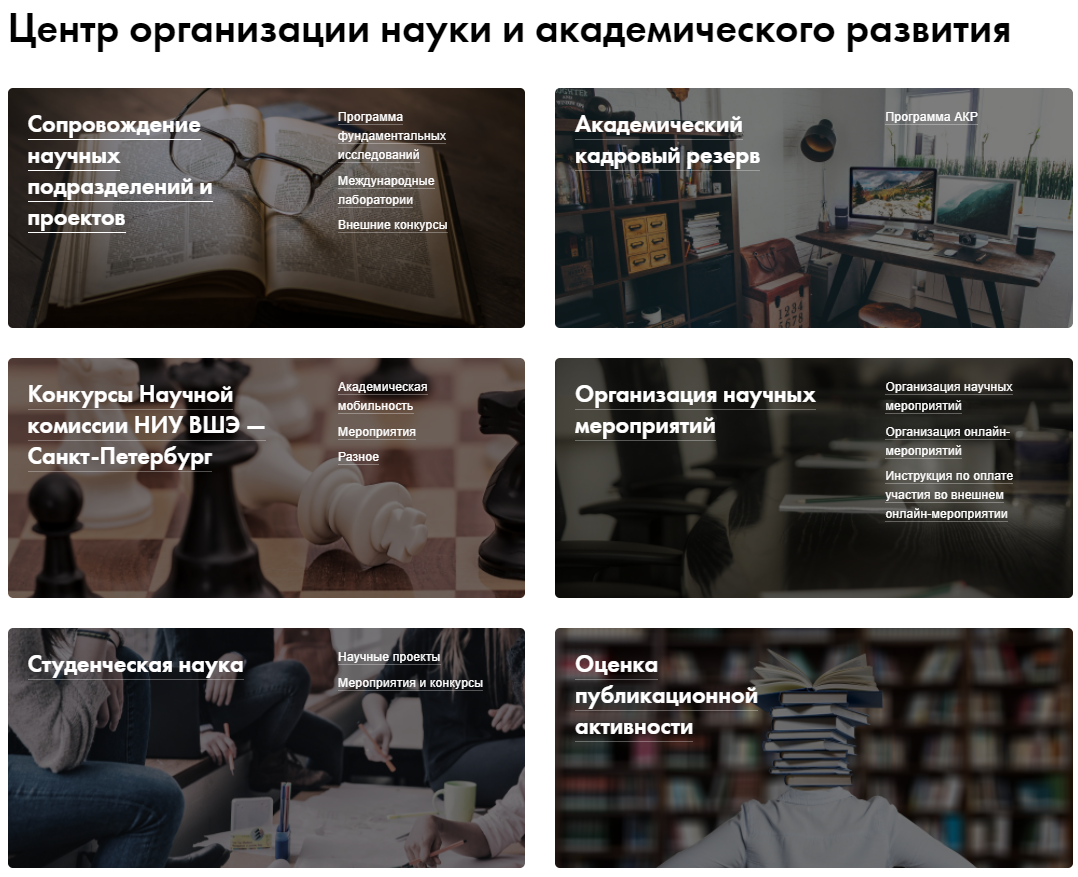 Выполнена «перезагрузка» сайта ЦОНАР – фокус на клиентоориентированности
Выполнен анализ бенчмарков из числа ведущих мировых университетов и научных институтов в части структуры и содержания страниц сайтов, посвященных научной деятельности
Выполнен аудит и разработаны предложения по оптимизации раздела «Наука» официального сайта НИУ ВШЭ – Санкт-Петербург
51
6.4 Выполнение мероприятий дорожной карты
52
7. Планы развития научной деятельности в НИУ ВШЭ в 2021 году (1)
Направление 1. Новые исследовательские подразделения международного уровня
— стратегическое предпринимательство
— поиск новых точек роста с учетом логики создания “больших проектов”
Направление 2. Интеграция научно-исследовательской деятельности
— создание ресурсных центров по экспериментальным исследованиям, цифровым исследованиям и методикам проведения социологических исследований
— создание сети межкампусных научных семинаров 
Направление 3. Развитие партнерств
— проведение совместных исследований с региональными научными коллективами в рамках программы “зеркальных лабораторий”
— проведение международных мероприятий под эгидой международных ассоциаций, консорциумов и т.д.
— приглашение международных ученых для участия в совместных проектах в дистанционном формате
53
Планы развития научной деятельности в НИУ ВШЭ в 2021 году (2)
Направление 4. Продвижение и развитие науки в студенческой среде
— создание условий для увеличения количества студентов, задействованных в деятельности научных подразделений, а также в научной деятельности отдельных сотрудников
— создание системы поддержки научно-исследовательской деятельности студентов в кампусе
Направление 5. Укрепление научного бренда кампуса
— переосмысление ключевых областей научных компетенций кампуса и их представленности в информационном пространстве
— проведение цикла научно-популярных мероприятий
54
Отчет о работе научной комиссии НИУ ВШЭ – Санкт-Петербург 
за 2020 год
55
Итоги работы научной комиссии (1)
Обновлено Положение о Научной комиссии НИУ ВШЭ – Санкт-Петербург
Обновлен состав Научной комиссии
Проведено 8 заседаний, рассмотрены вопросы:
О финансировании участия работников, аспирантов и студентов НИУ ВШЭ  - Санкт-Петербург в научных мероприятиях в 2020 году: рассмотрение заявок на конкурс трэвел-грантов (рассмотрены 11 заявок)
Рассмотрение заявок на финансирование научных мероприятий и летних школ
О рассмотрении отчетов и планов научных подразделений
Об изменении порядка финансирования Центральной комиссией научных мероприятий филиалов в 2020 и 2021 годах
О рассмотрении отчетов и планов научных подразделений, финансируемых из средств кампуса
О приоритетах развития фундаментальной науки в НИУ ВШЭ – Санкт-Петербург
О задачах научной комиссии НИУ ВШЭ – Санкт-Петербург
О подготовке плана научных мероприятий НИУ ВШЭ – Санкт-Петербург в 2021 году и др.
56
Итоги работы научной комиссии (2)
Рассмотренные заявки (Приоритет 1) на проведение научных мероприятий в 2020 году из средств целевого трансферта НИУ ВШЭ (перенесены на 2021 г.)
57
Итоги работы научной комиссии (3)
58
Итоги работы научной комиссии (4)
Рассмотренные заявки на проведение летних школ
59
Спасибо за внимание!
60